Commuter Benefits
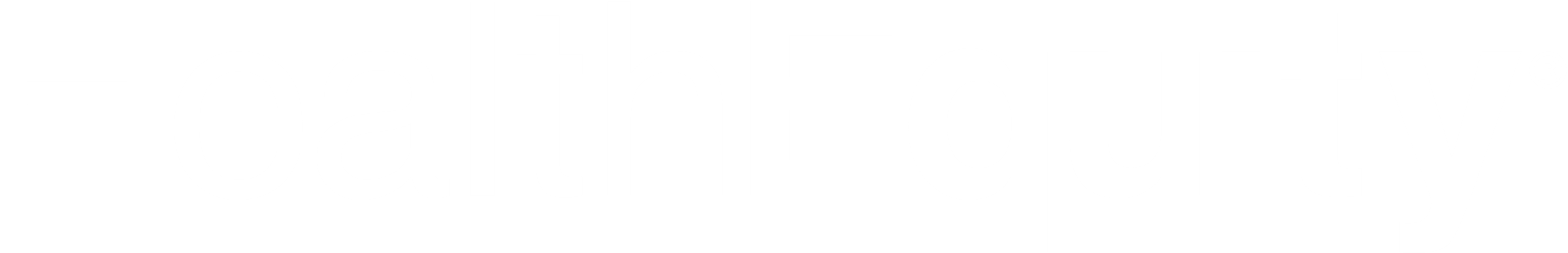 The smartest way to get to work
Copyright © 2021 HealthEquity, Inc. All rights reserved.
HealthEquity does not provide legal, tax or financial advice. Always consult a professional when making life-changing decisions.
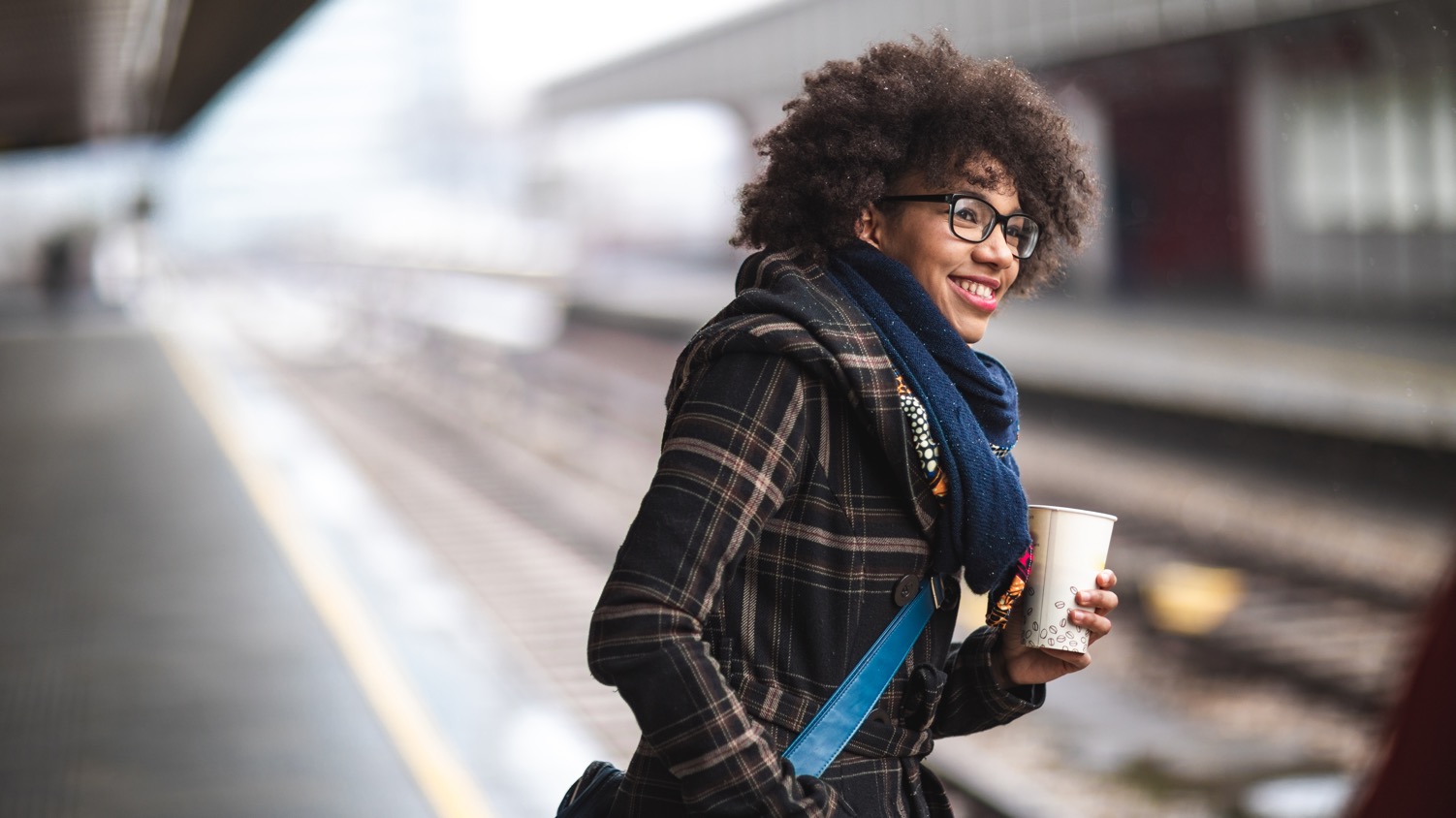 Save hundreds
Save hundreds
Commuter benefits help member save hundreds* every year on commuter costs.
Commuter benefits help members save hundreds* every year on commuter costs.
*The example used is for illustrative purposes only; actual savings may vary. Estimated savings are based on an assumed combined federal and state income tax bracket of 30%. Actual savings will depend on your taxable income and tax status.
?
Vanpool fees
Employer-owned parking
Bus, subway, train fees
Parking near public transportation
What expenses can Commuter Benefits be used for?
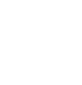 These are all eligible expenses
Save on Commuter eligible expenses
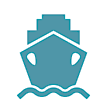 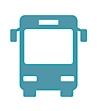 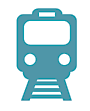 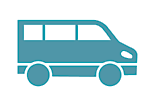 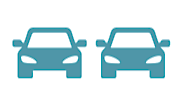 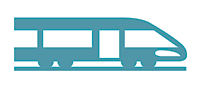 TRAIN
VANPOOL
SUBWAY
FERRY
BUS
PARKING
Transit contribution limit
*Based on 30% avg. state and federal income and payroll taxes. Actual savings will vary. Example for illustrative purposes only.
Parking contribution limit
*Based on 30% avg. state and federal income and payroll taxes. Actual savings will vary. Example for illustrative purposes only.
Parking and transit
*Based on 30% avg. state and federal income and payroll taxes. Actual savings will vary. Example for illustrative purposes only.
Easy to get started
Use your funds
Pay for your commuter passes or submit expenses for reimbursement
Set aside funds
Pre-tax through payroll amount withheld
Sign up 
Any time
Make your election online
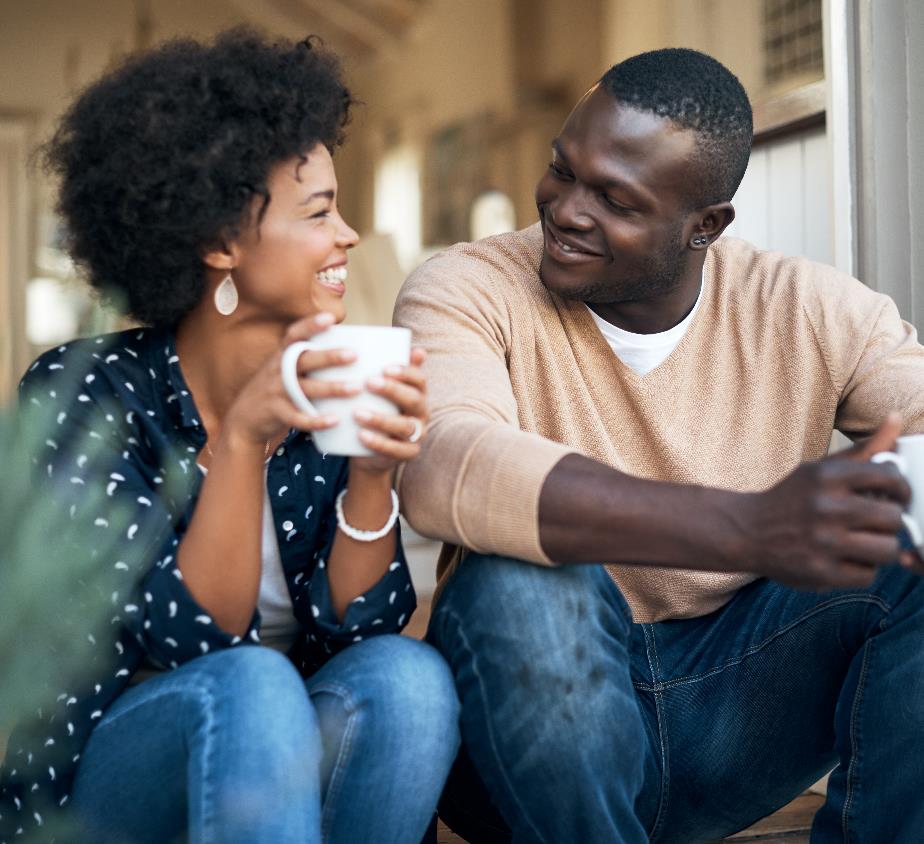 Make changes any time
Make changes any time
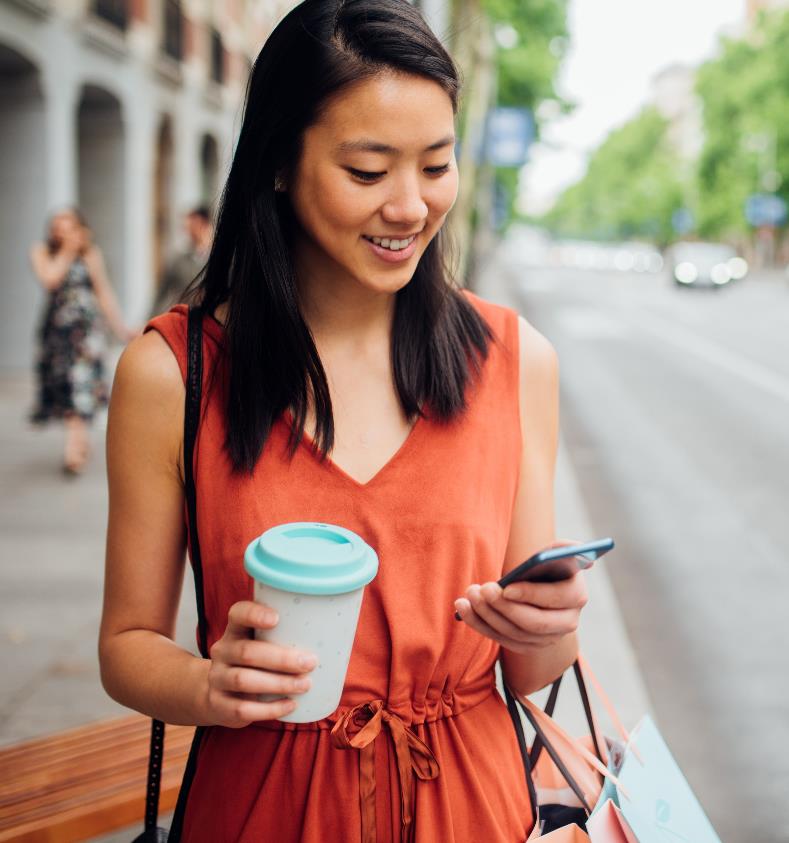 Convenient payment options
Convenient payment options
Load funds onto your Smart Card or HealthEquity Commuter debit card
Send payments directly to your parking provider
Get monthly transit passes or tickets mailed to your home
Get reimbursed for eligible out-of-pocket parking expenses
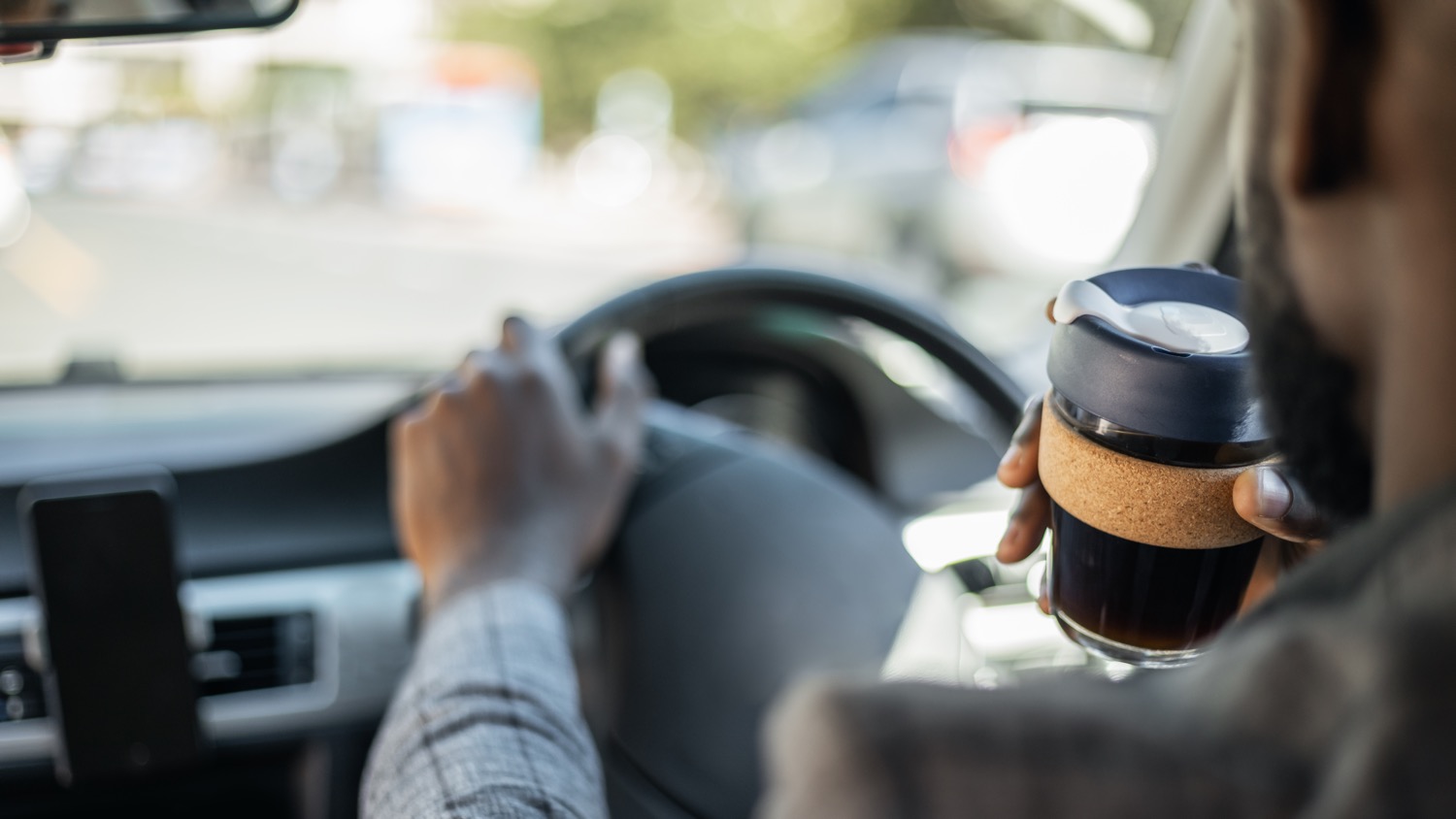 Meet Jamar
Parking benefit |Contribution Limit $270 per month 
He drives in to work each day, paying for parking at a local garage near his firm’s building.
Parking benefit |Contribution Limit $270 per month 
He drives in to work each day, paying for parking at a local garage near his firm’s building.
His annual tax savings1 are
Jamar sets aside
His annual tax savings1 are
$270/mo
$972
$972
1Assumes they pays 30% of his income in federal, state and social security taxes. Actual tax savings will depend on your contributions, applicable state tax rates and your personal tax situation. Please consult your tax adviser for details.
1Assumes they pays 30% of his income in federal, state and social security taxes. Actual tax savings will depend on your contributions, applicable state tax rates and your personal tax situation. Please consult your tax adviser for details.
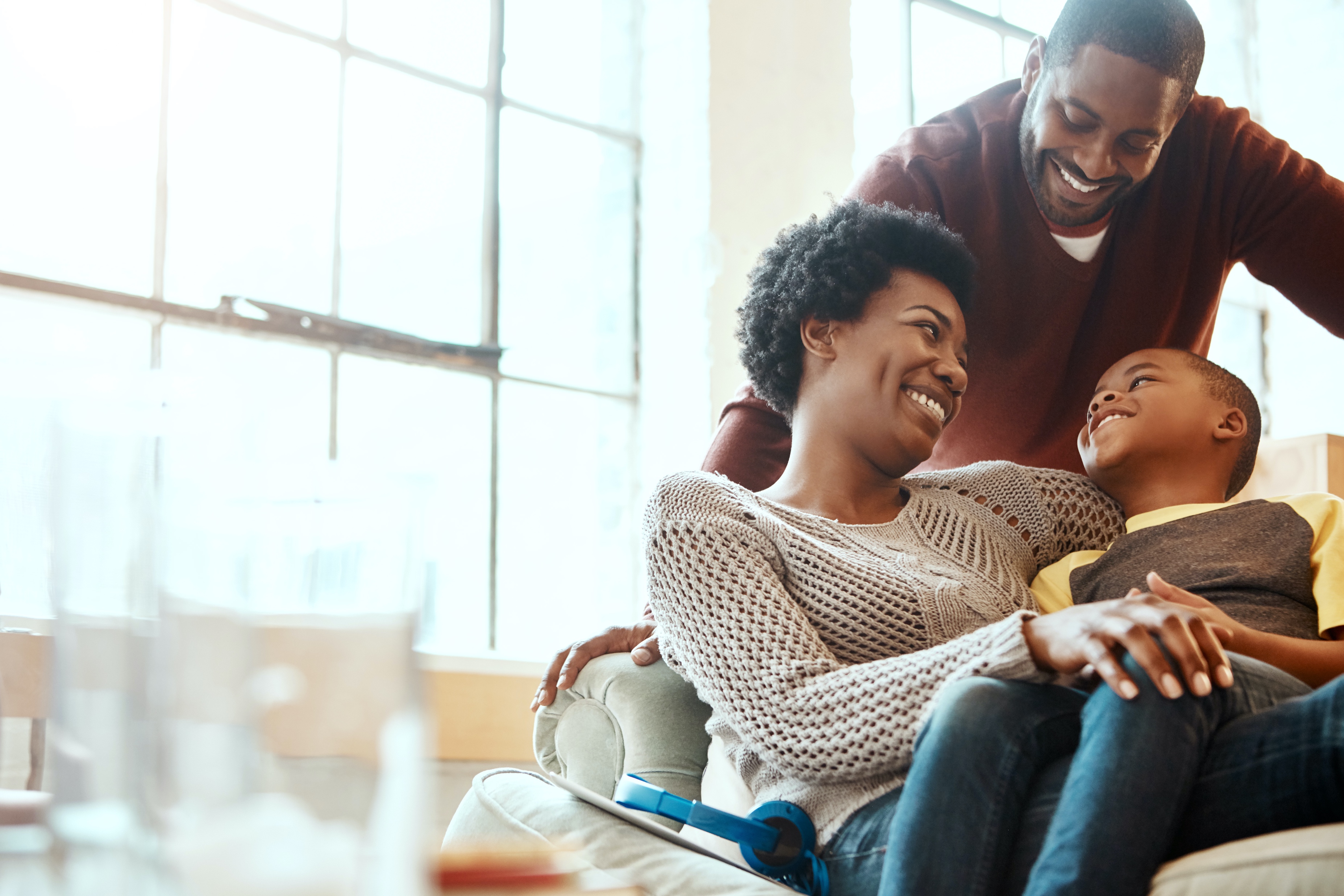 Jamar’s commuter savings
Jamar’s commuter savings
Jamar’s take-home pay increases by taking advantage of the parking benefit.
Jamar’s take-home pay increases by taking advantage of the parking benefit.
With Commuter Benefit
Without Commuter Benefit
+ $60,000 gross annual pay
+ $60,000 gross annual pay
− $3,240 annual contribution
− $18,000 in taxes
$42,000 net annual pay
$56,760 adjusted gross pay
−$17,028 in taxes
− $3,240 annual parking expenses
$39,732 final take home pay
$38,760 final take home pay
Assumes they pays 30% of his income in federal, state and social security taxes. Actual tax savings will depend on your contributions, applicable state tax rates and your personal tax situation. Please consult your tax adviser for details.
Assumes they pays 30% of his income in federal, state and social security taxes. Actual tax savings will depend on your contributions, applicable state tax rates and your personal tax situation. Please consult your tax adviser for details.
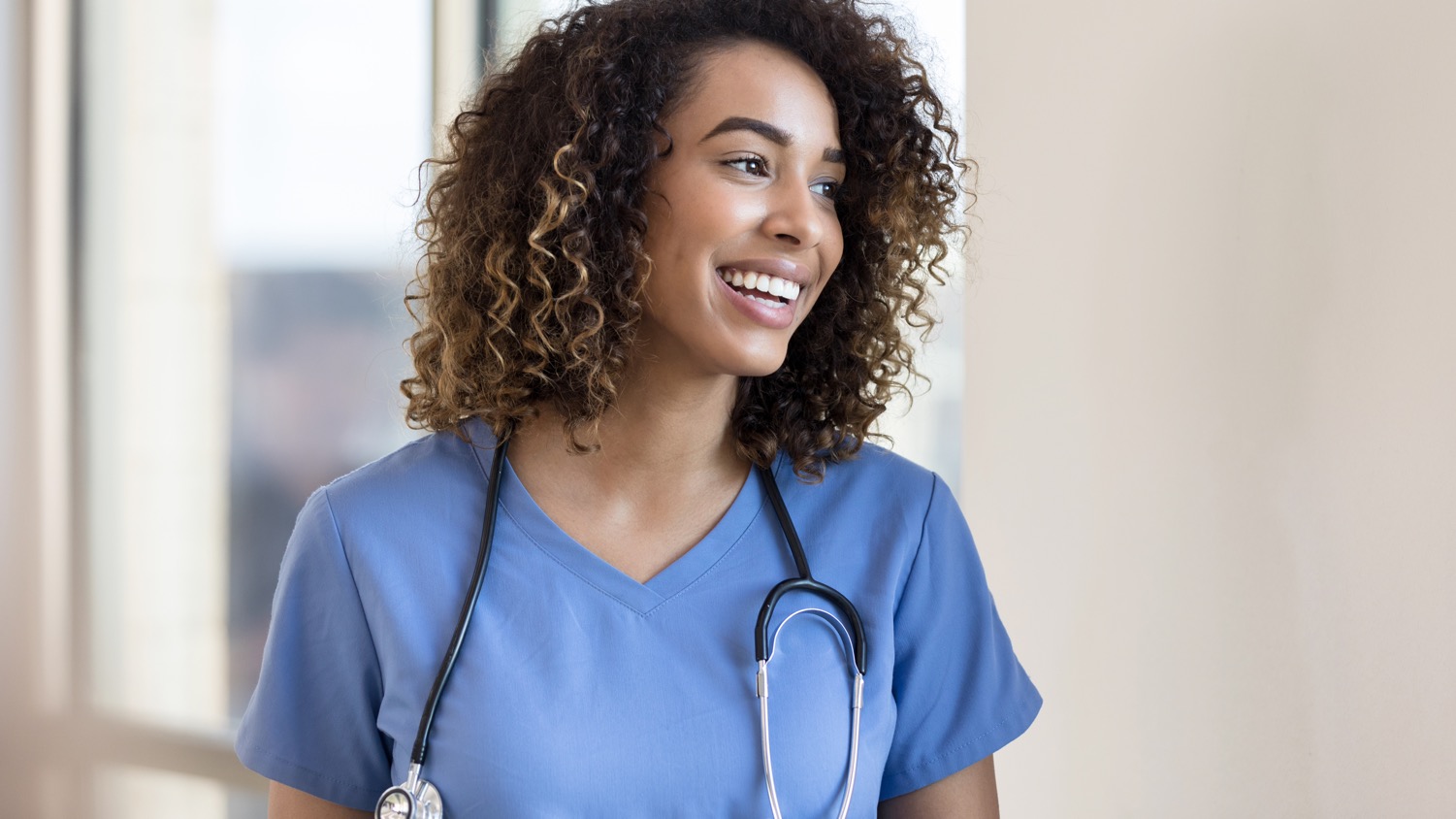 Meet Nia
Meet Nia
Transit benefit |Contribution Limit $270 per month 
Nia works as a nurse and takes the subway to and from her work shifts, varying 3-5 times a week.
Transit benefit | Contribution Limit $270 per month 
Nia works as a nurse and takes the subway to and from her work shifts, varying 3-5 times a week.
Her annual tax savings1 are
Her annual tax savings1 are
Nia sets aside
$792
$220/mo
$792
1Assumes they pays 30% of his income in federal, state and social security taxes. Actual tax savings will depend on your contributions, applicable state tax rates and your personal tax situation. Please consult your tax adviser for details.
1Assumes they pays 30% of his income in federal, state and social security taxes. Actual tax savings will depend on your contributions, applicable state tax rates and your personal tax situation. Please consult your tax adviser for details.
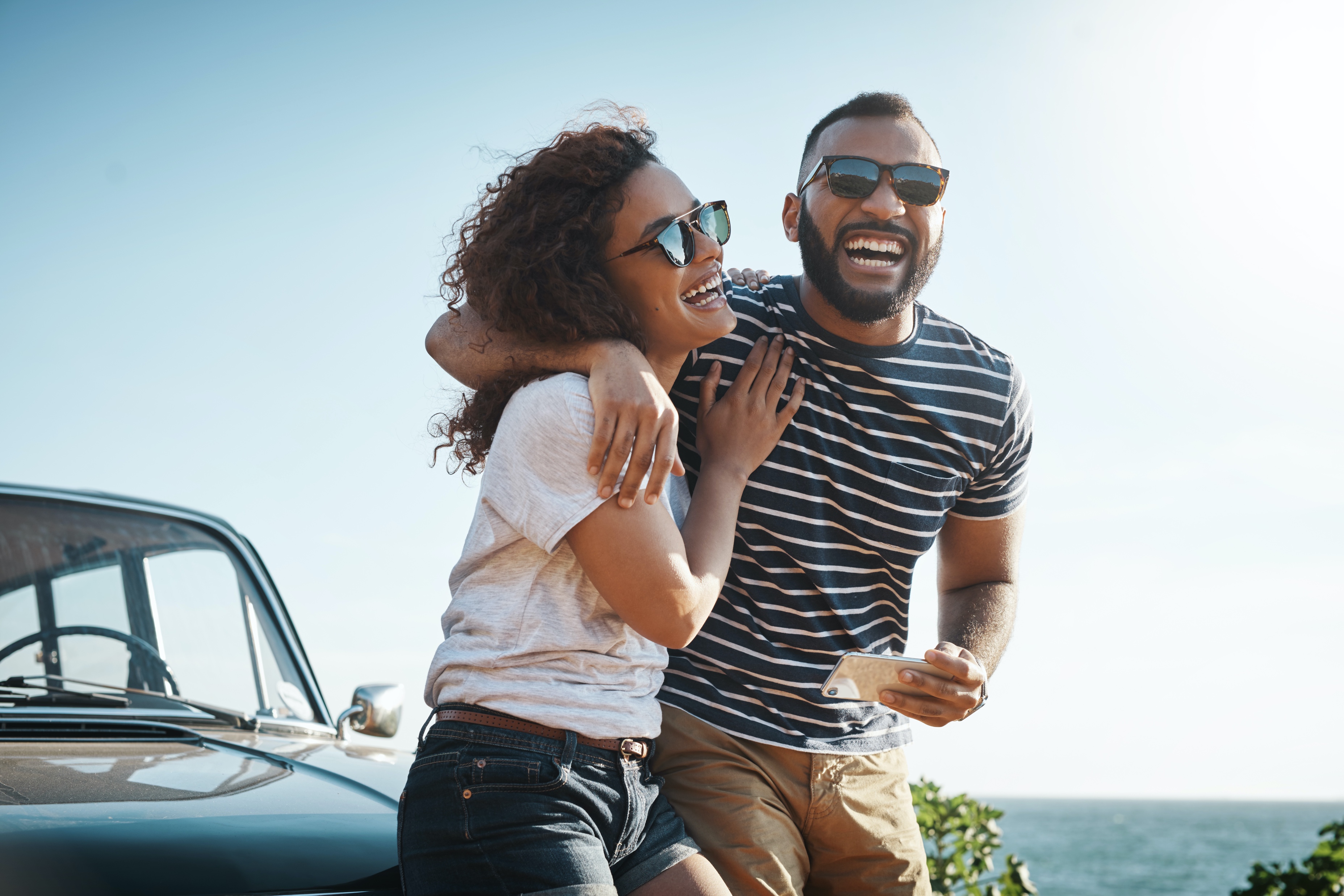 Nia’s commuter savings
Nia’s commuter savings
Nia’s take-home pay increases by taking advantage of the transit benefit.
Nia’s take-home pay increases by taking advantage of the transit benefit.
With Commuter Benefit
Without Commuter Benefit
+ $73,500 gross annual pay
+ $73,500 gross annual pay
− $2,640 annual contribution
− $22,050 in taxes
$70,860 adjusted gross pay
$51,450 net annual pay
−$21,258 in taxes
− $2,640 annual transit expenses
$49,602final take home pay
$48,810 final take home pay
Assumes they pays 30% of his income in federal, state and social security taxes. Actual tax savings will depend on your FSA contributions, applicable State tax rates and your personal tax situation. Please consult your tax adviser for details.
Assumes they pays 30% of his income in federal, state and social security taxes. Actual tax savings will depend on your FSA contributions, applicable State tax rates and your personal tax situation. Please consult your tax adviser for details.
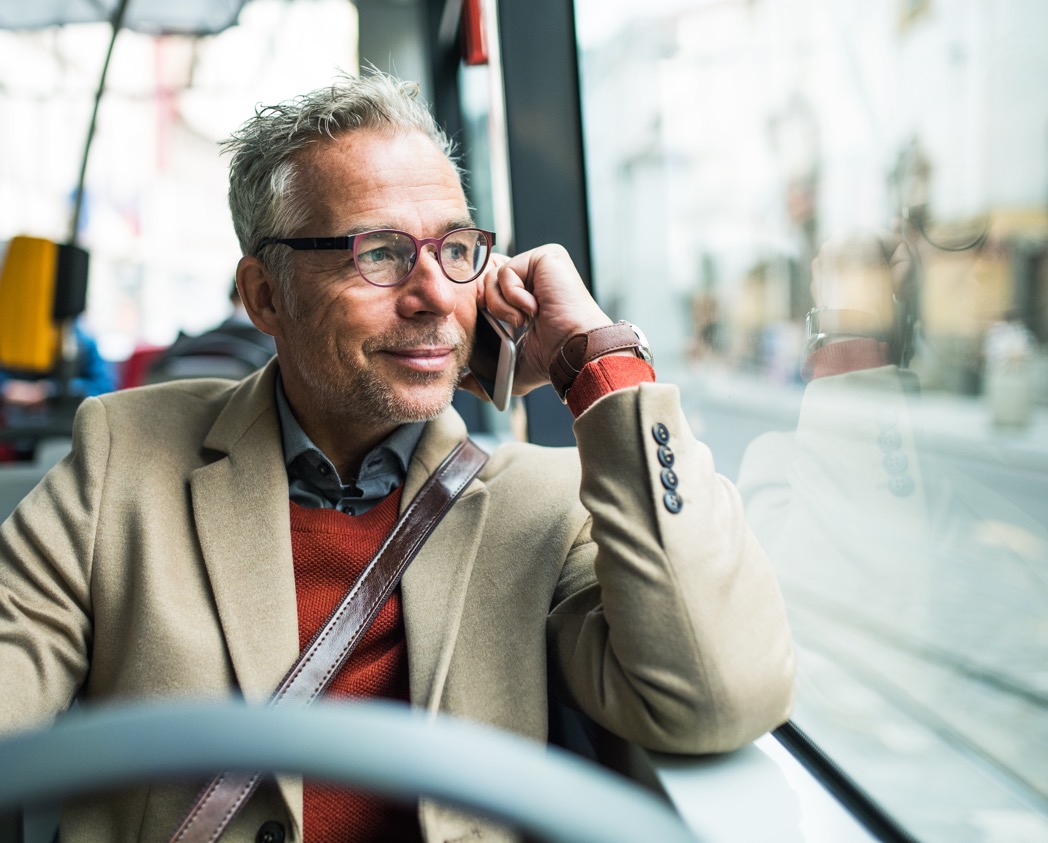 Sign up
Save money on your ride to work
Flexibility in how you use your funds each month
Save money on your ride to work

Flexibility in how you use your funds each month
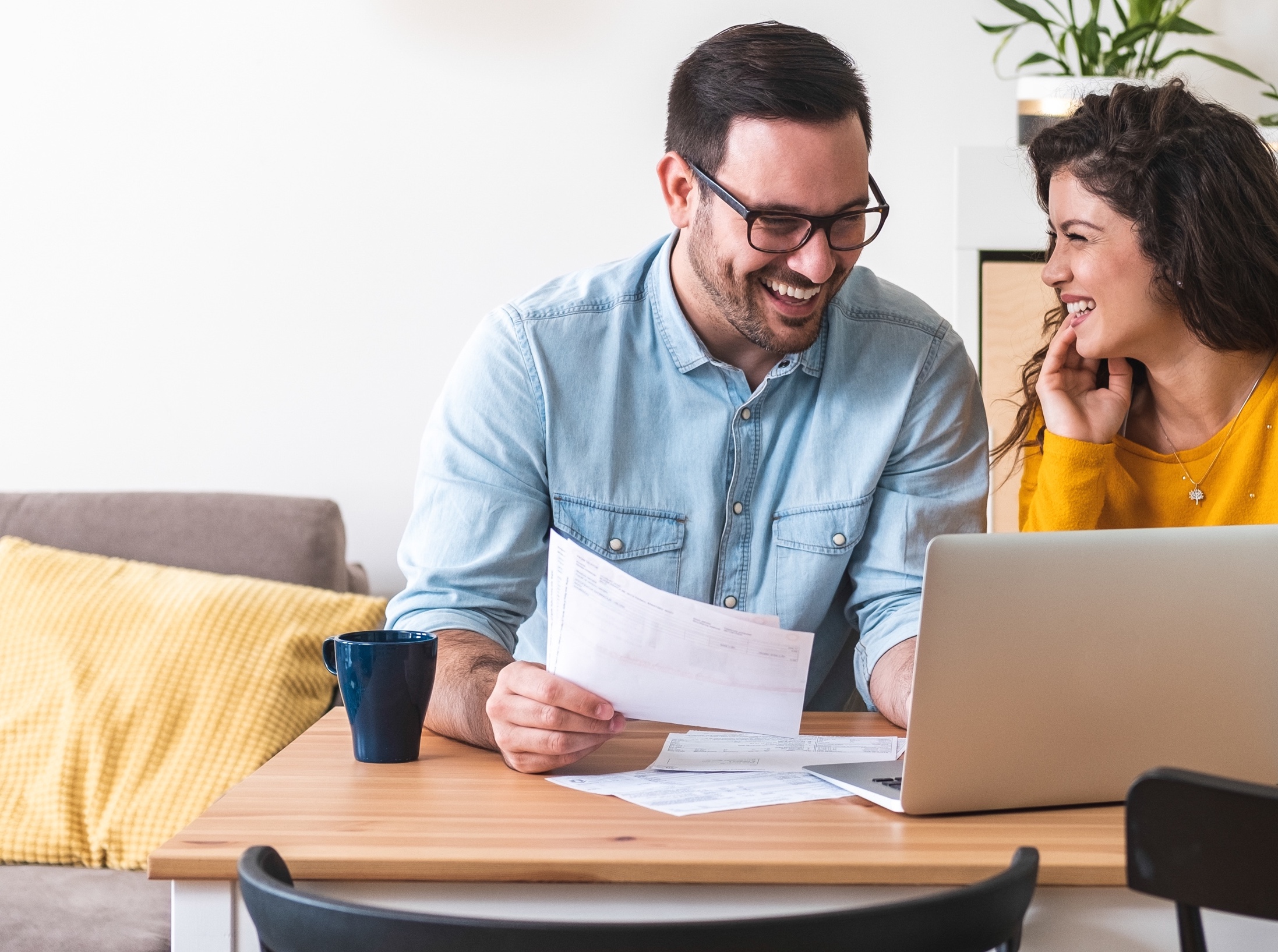 How to get started
How to get started
Enroll here 
healthequity.com/wageworks
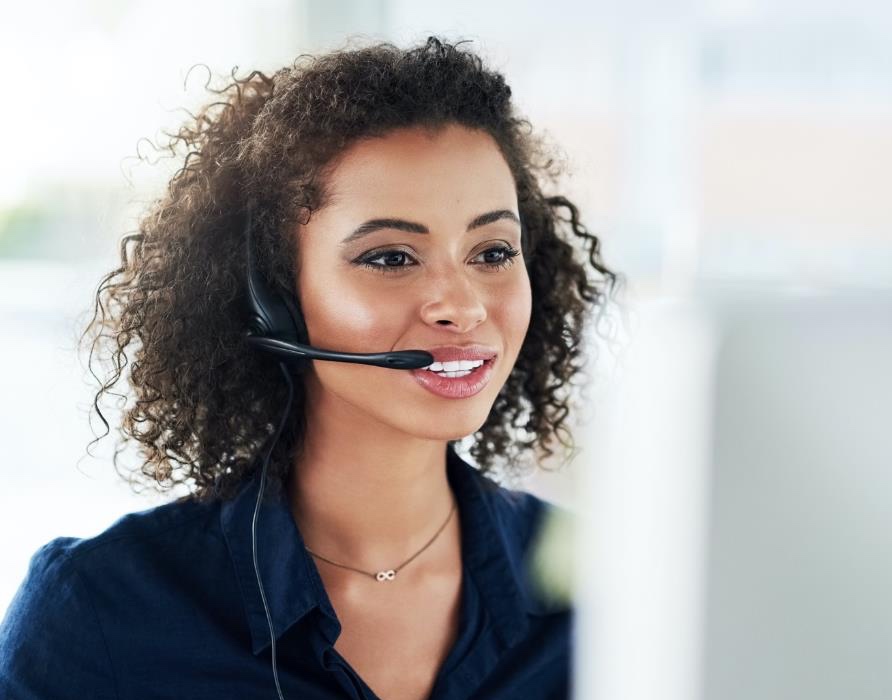 Questions?
We’re here for you 24/7
866.735.8195 or 877-924-3976
HealthEquity.com/Learn
Thank you
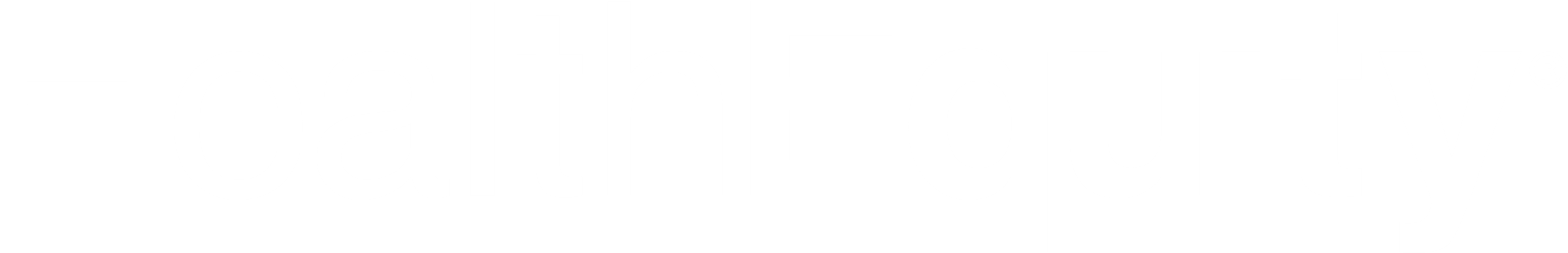